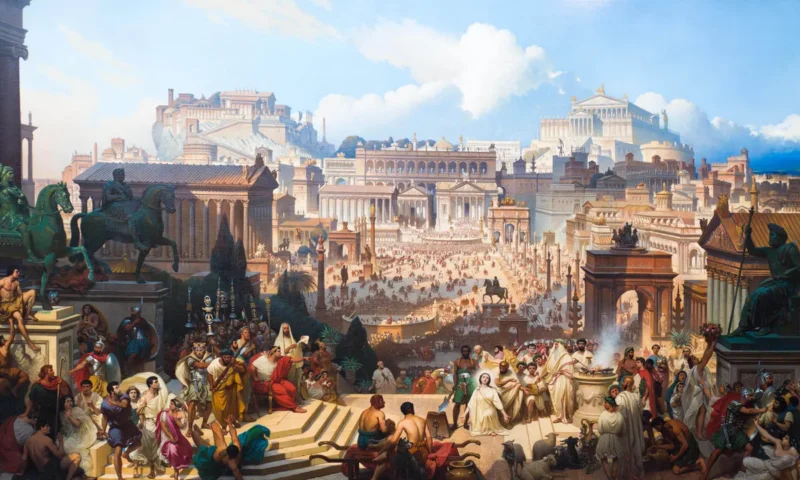 Το πολίτευμα της Respublica
To SC. de Bacchanalibus
To SC. de Bacchanalibus εκδόθηκε το 186 π. Χ. 
Σώζεται σε ορειχάλκινη επιγραφή η οποία εκτίθεται σήμερα στο Μουσείο Ιστορίας της Τέχνης της Βιέννης.
Με το συγκεκριμένο συγκλητικό δόγμα η Σύγκλητος απαγόρευσε τις οργιαστικές τελετές προς τιμήν του θεού Βάκχου (Βακχανάλια).
Πρώτος θρησκευτικός διωγμός στην ευρωπαϊκή Ιστορία.
Κυβερνητικά όργανα της Respublica
Άρχοντες (Magistrati). 

Συνελεύσεις του ρωμαϊκού Λαού (Comitia).

Σύγκλητος (Senatus).
Οι 2 Ύπατοι (Consules)
Ήταν οι ανώτατοι άρχοντες της Ρώμης, οι οποίοι κατείχαν το imperium, δηλαδή την υπέρτατη πολιτειακή εξουσία.
Από τα μέσα του 5ου αι. π. Χ. (από το 443) εκλέγονται από την Λοχίτιδα συνέλευση.
Πριν ασκήσουν τα καθήκοντά τους η Φρατρική συνέλευση τους δίνει τυπικά το imperium και το δικαίωμα λήψης των οιωνών (auspicium). 
Ο λαός δεν μπορεί να τους παύσει. 
Το imperium είχε δύο εκφάνσεις: α) πολιτική (domi), δηλαδή εξουσία διακυβέρνησης στο  εσωτερικό της πόλης, και β) στρατιωτική (militiae) η οποία είχε να κάνει με τη διοίκηση του στρατεύματος.
Ειδικότερες πτυχές του imperium ήταν: α) η iurisdictio, δηλαδή η αρμοδιότητα να απονέμουν ποινική δικαιοσύνη (δικαίωμα επιβολής θανατικής ποινής), η οποία αρμοδιότητα εξαφανίστηκε το 450 π. Χ. με την ψήφιση του Δωδεκάδελτου Νόμου και β) η coercitio, δηλαδή η εξουσία καταναγκασμού (πχ. επιβολή σωματικών ποινών) η οποία περιορίστηκε βαθμιαία μέσω νόμων, όπως ήταν η Lex Valeria του 300 π. Χ. 
Οι Ύπατοι στο πεδίο της μάχης ήταν παντοδύναμοι (καθ’ όλη τη διάρκεια της Respublica επέβαλλαν τρομερές ποινές στους στρατιώτες, όπως τον αποδεκατισμό).
Decimatio
Όρια – περιορισμοί που είχαν τεθεί στην υπατική εξουσία
Το ενιαύσιο της θητείας του υπατικού αξιώματος.
Η αρνησικυρία (veto) που μπορούσε να ασκήσει ο Ύπατος στις αποφάσεις του συναδέλφου του με βάση την αρχή της συλλογικότητας.
Η αρνησικυρία (intercessio) του Δημάρχου.
Το δικαίωμα των πολιτών να προσβάλλουν ενώπιον των λαϊκών συνελεύσεων τις πράξεις του Υπάτου με τις οποίες επέβαλλε θανατική ποινή ή πρόστιμο (provocatio ad populum).
Provocatio ad Populum
Οι Πραίτορες (Praetores)
Οι Λικίνιοι – Σέξτιοι νόμοι δημιούργησαν το αξίωμα του Πραίτορα (367 π. Χ.).
Αρχικά καθιερώθηκε ένας Πραίτορ, ο «αστυδίκης» (urbanus), ο οποίος είχε το δικαίωμα επίλυσης των διαφορών ιδιωτικού δικαίου μεταξύ Ρωμαίων πολιτών.
Το 242 π. Χ. καθιερώθηκε ο Πραίτορ «ξενοδίκης» (peregrinus), ο οποίος είχε το δικαίωμα επίλυσης των διαφορών μεταξύ ξένων ή μεταξύ Ρωμαίων και ξένων.
Με την πάροδο του χρόνου καθιερώθηκαν άλλοι τέσσερεις πραίτορες, οι οποίοι στέλνονταν στις επαρχίες ως διοικητές τους (provinciales).
Το 82 π. Χ. επί δικτατορίας Σύλλα καθιερώθηκαν άλλοι έξι Πραίτορες (quaesitores), οι οποίοι προήδρευαν στα τακτικά ποινικά δικαστήρια (quaestiones).
Αρμοδιότητες των Πραιτόρων
Διαθέτουν imperium.
Ασκούν την iurisdictio η οποία περιλάμβανε το δικαίωμα έκδοσης καταλόγου δικαιωμάτων (edictum), χορήγησης αγωγής, διορισμού των δικαστών, προεδρίας των πολυμελών δικαστηρίων, καθώς και επικύρωσης ορισμένων δικαιοπραξιών που τελούνταν ενώπιον τους, όπως η υιοθεσία.
Οι Δήμαρχοι (Tribuni plebis)
Η αρχή των Δημάρχων γεννήθηκε το 493 π. Χ. στον Ιερό Λόφο. 
Ήταν αρχικά δύο, μετά έγιναν τέσσερεις και αργότερα δέκα. 
Ήταν πρόσωπα ιερά και η ιερότητα τους πήγαζε από τον ιερό όρκο που έδωσαν οι πληβείοι (lex sacrata). Όποιος προσέβαλε με οποιονδήποτε τρόπο τον Δήμαρχο μπορούσε να θανατωθεί από τον οποιονδήποτε ατιμωρητί, ενώ η περιουσία του δημευόταν. 
Ο Δήμαρχος στο πλαίσιο της εξουσίας του (tribunicia potestas) μπορούσε αφενός να παρέχει βοήθεια στον οποιονδήποτε πολίτη που απειλούταν από μια ενέργεια του Υπάτου (auxilium), αφετέρου να ασκεί βέτο (intercessio) στις πράξεις – αποφάσεις οποιουδήποτε άρχοντα, καθιστώντας τες έτσι ανίσχυρες – ανενεργές. 
Ο Δήμαρχος ήταν ουσιαστικά ισχυρότερος από τον Ύπατο. Μπορούσε μάλιστα να παρεμποδίζει τις ενέργειες των αρχόντων ακόμη κι αν αυτές δεν ήταν παράνομες.
Το 449 π. Χ. αναγνωρίστηκε νομικά το ιερό και απαραβίαστο του προσώπου του. 
Από τον  3ο αι. π. Χ. αποκτά δικαίωμα σύμπραξης με τη Σύγκλητο.
Είχε καθήκον να παραμένει συνεχώς εντός της πόλεως (pomoerium). 
Το μόνο όριο στην εξουσία του ήταν το βέτο του συναδέλφου.
Οι ρωμαϊκές Συνελεύσεις (comitia)
Η Λοχίτιδα συνέλευση (comitia centuriata) ήταν η κύρια συνέλευση των Ρωμαίων και η παλαιότερη. Αποτελούταν από 193 λόχους. Εξέλεγε τους ανώτερους άρχοντες (Υπάτους, Πραίτορες), ψήφιζε νόμους και ήταν αρμόδια αφενός να δικάζει πρωτόδικα τις ποινικές υποθέσεις που επέσυραν θανατική ποινή, αφετέρου να εκδικάζει τις προσφυγές κατά των κεφαλικών ποινών που είχαν επιβληθεί από τους άρχοντες με imperium στο πλαίσιο της coercitio. 
To 350 π. Χ. δημιουργήθηκε η Φυλέτιδα συνέλευση (comitia tributa). Εξέλεγε τους κατώτερους άρχοντες (Αγορανόμους, Ταμίες), ψήφιζε νόμους και δίκαζε τα εγκλήματα που τιμωρούνταν με χρηματική ποινή, επιβάλλοντας πρόστιμα, ενώ παράλληλα εκδίκαζε τις προσφυγές κατά των μη κεφαλικών ποινών. 
Η Συνέλευση των Πληβείων (consilium plebis) είχε την ίδια διάρθρωση με τη Φυλέτιδα (αποτελούταν από 35 φυλές), εξέλεγε τους Δημάρχους και εξέδιδε ψηφίσματα (plebiscita) τα οποία από το 286 π. Χ. με την Lex Hortensia απέκτησαν δεσμευτική ισχύ για όλους, δέσμευαν δηλαδή και τους πατρικίους, όπως οι leges. 
Στη νομοθετική διαδικασία της Λοχίτιδας και Φυλέτιδας συνέλευσης, καθώς και της Συνέλευσης των Πληβείων μετά το 286 π. Χ. η Σύγκλητος συνεργαζόταν με τους Υπάτους και τους Δημάρχους αντίστοιχα για την κατάρτιση των νομοσχεδίων, παρέχοντας την απαραίτητη για την ισχύ του νόμου επικύρωση (auctoritas). 
H ψηφοφορία στις συνελεύσεις ήταν αρχικά δια βοής. Στις αρχές του 5ου αι. π. Χ. έγινε προφορική και στα τέλη του 2ου αι. π. Χ. έγινε γραπτή.
Η Σύγκλητος (Senatus)
Συνιστούσε ένα ολιγαρχικό κυβερνητικό συμβούλιο το οποίο χάρασσε, σε συνεργασία με τους Υπάτους, την πολιτική του ρωμαϊκού ‘κράτους’.
Αποτελούνταν αρχικά από 300 μέλη (πλούσιοι μεγαλογαιοκτήμονες που είχαν διατελέσει άρχοντες ).
Μέχρι το 318 π. Χ. οι συγκλητικοί ήταν ισόβιοι. 
Η Σύγκλητος είχε ευρύτητες αρμοδιότητες (πχ. κήρυξη δημόσιου εχθρού),  αλλά δεν διέθετε επίσημα νομοθετική εξουσία.
Οι συνεδριάσεις διεξάγονταν κατά βάση στην Curia.
Το Senatus Consultum
Η θεσμική δράση της Συγκλήτου λάμβανε χώρα μέσω της έκδοσης του συγκλητικού δόγματος (senatus consultum) το οποίο προέκυπτε μέσα από μια ανοιχτή συζήτηση εντός του συγκλητικού σώματος. 
Η διατύπωση του συγκλητικού δόγματος  ήταν: «αν στους άρχοντες φαίνεται σκόπιμο να…» (si iis videretur…). 
Το συγκλητικό δόγμα δεν ήταν νόμος, αλλά μια γνώμη – συμβουλή, η οποία στην πράξη δέσμευε τους άρχοντες, καθώς έφερε το αυξημένο κύρος της Συγκλήτου (auctoritas).
Η εκπεφρασμένη με δόγμα επικύρωση (auctoritas) παρεχόταν μέχρι το 339 π. Χ. μετά την ψήφιση του νόμου, ενώ μετά το 339 π. Χ. εκ των προτέρων.
Το Senatus Consultum Ultimum
Κατά τον τελευταίο αιώνα της Respublica (περ. 133 π. Χ. – 27 π. Χ.) οι θεσμικές ισορροπίες διασαλεύτηκαν, καθώς τότε ξεκίνησε η σύγκρουση της Συγκλήτου με τους Δημάρχους στο φόντο της γενικότερης αντιπαράθεσης ανάμεσα στις δύο πολιτικές παρατάξεις της εποχής: τους Άριστους (optimates) και τους Φιλολαϊκούς (populares).
Την περίοδο αυτή η μορφή του συγκλητικού δόγματος πολλές φορές ξέφευγε από τα στεγανά της απλής γνώμης – συμβουλής και έπαιρνε τον χαρακτήρα ουσιαστικά εντολής – διαταγής προς τους Υπάτους. Τούτο άλλωστε προκύπτει από την διατύπωσή του: «ας κοιτάξουν οι Ύπατοι να…» (Consules viderent…).
Επρόκειτο για το Έσχατο Συγκλητικό Δόγμα (senatus consultum ultimum) μέσω του οποίου η Σύγκλητος κήρυσσε την πολιτεία σε Κατάσταση Πολιορκίας, με σκοπό την εξολόθρευση των πολιτικών της αντιπάλων.
Τα αποτελέσματα της έκδοσής του καταπατούσαν την νομιμότητα, αφού συχνά: α) οι Δήμαρχοι δεν ήταν σε θέση να ασκήσουν την καθαγιασμένη εξουσία τους β) η προστασία που παρείχε η ζώνη του άστεως καταργούταν και γ) το δικαίωμα προσφυγής στη λαϊκή συνέλευση αναιρούταν.
Η έκδοση του senatus consultum ultimum εναντίον του Γάιου Γράκχου (121 π. Χ.)
Ο Γάιος Γράκχος καταγόταν από μια λαμπρή οικογένεια της αριστοκρατίας (γένος των Σεμπρωνίων).
Το 123 π. Χ. εκλέχτηκε Δήμαρχος και προώθησε, όπως και ο αδελφός του Τιβέριος στο παρελθόν, ριζοσπαστικές μεταρρυθμίσεις, με σκοπό τη βελτίωση του βιοτικού επιπέδου των φτωχών της πόλης (ακτημόνων πολιτών). 
Η Σύγκλητος θεώρησε πως με την πολιτική του επιδίωκε να ανατρέψει το status quo.
Το 121 π. Χ. ο Γ. Γράκχος και οι οπαδοί του κατέλαβαν τον Αβεντίνο λόφο με τα όπλα και η Σύγκλητος εξέδωσε εναντίον του έσχατο συγκλητικό δόγμα. 
Ο ύπατος Οπίμιος τότε διέταξε τον στρατό να εισέλθει στην πόλη, προκειμένου να πατάξει τους επαναστάτες, με αποτέλεσμα αμέσως μετά ο Γ. Γράκχος και οι οπαδοί του να δολοφονηθούν άγρια από ένοπλους άνδρες.